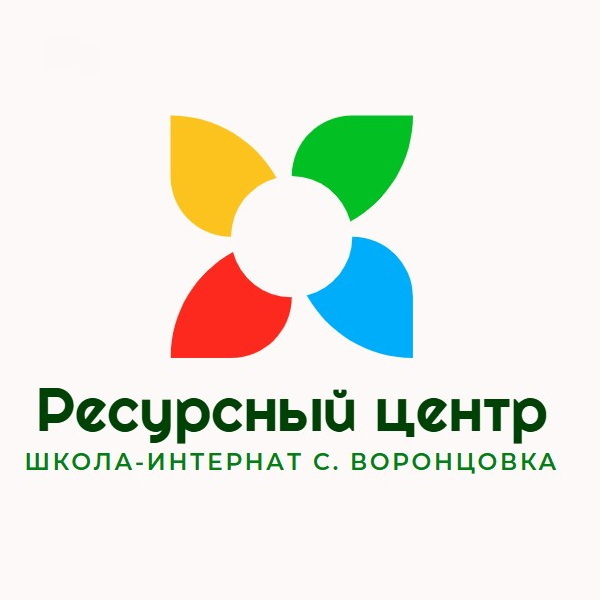 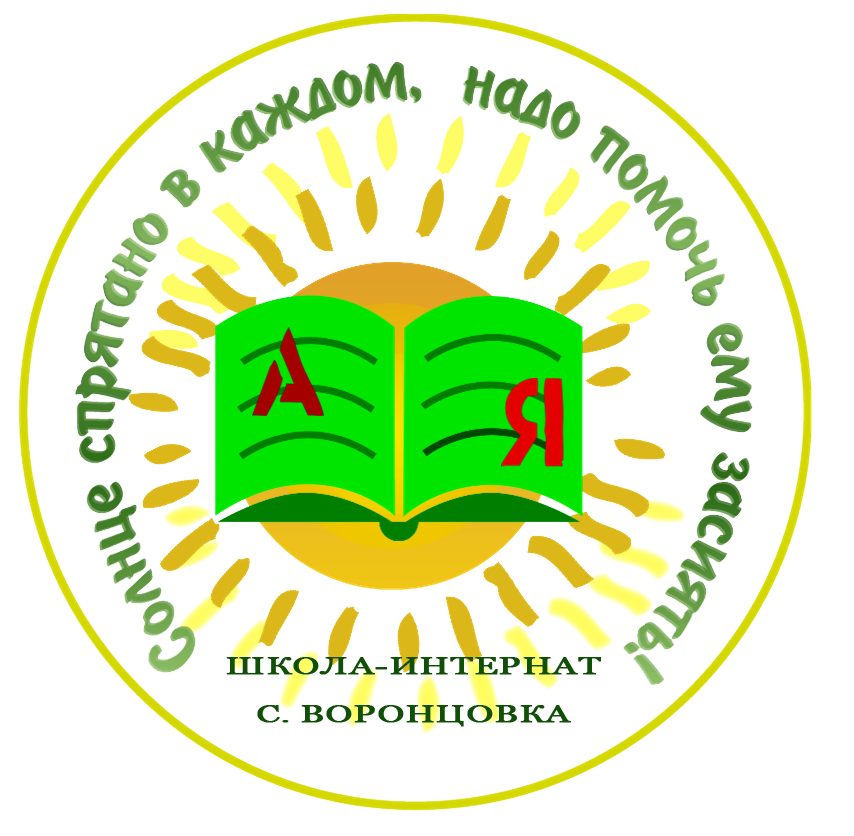 Организация проведения итоговой аттестации обучающихся с нарушениями интеллекта
Переходюк Анна Борисовна, 
заместитель директора по учебной работе
 ГКОУ КК школы-интернат с. Воронцовка
НОРМАТИВНЫЕ ДОКУМЕНТЫ
Федеральные:
- закон «Об образовании в Российской Федерации» от 29.12.2012 г. № 273-ФЗ
- приказ Министерства образования и науки РФ от 19.12.2014 г. № 1599 «Об утверждении федерального государственного стандарта образования обучающихся с умственной отсталостью (интеллектуальными нарушениями)»;
- приказ Министерства просвещения РФ от 24.11.2022 г. № 1026 «Об утверждении федеральной адаптированной основной общеобразовательной программы обучающихся с умственной отсталостью (интеллектуальными нарушениями)»;
- приказ Министерства просвещения РФ от 17.07.2024 г. № 495                  «О внесении изменений в некоторые приказы Министерства просвещения Российской Федерации, касающиеся федеральных адаптированных образовательных программ»;
- приказ Министерства просвещения РФ от 22.03.2021 г. № 115 «Порядок организации и осуществления образовательной деятельности по основным общеобразовательным программам - образовательным программам начального общего, основного общего и среднего общего образования»;
- письмо Министерства просвещения РФ от 19.05.2020 г. № ДГ-493/07 «О проведении итоговой аттестации для лиц с умственной отсталостью (интеллектуальными нарушениями);
- письмо Министерства просвещения РФ от 03.06.2021 г. № АК-491/07 «О проведении итоговой аттестации»;
- приказ Министерства Просвещения РФ от 22.10.2024 г. № 731 «Об утверждении образца свидетельства об обучении                   и порядка его выдачи лицам с ограниченными возможностями здоровья (с нарушением интеллекта), не имеющим основного общего и среднего общего образования и обучающимся по адаптированным основным общеобразовательным программам»;
- письмо Минобразования РФ от 14 марта 2001 г. 29/1448-6 «О рекомендациях о порядке проведения экзаменов по трудовому обучению выпускников специальных (коррекционных) образовательных учреждений VIII вида».
   - постановление от 28 сентября 2020 г. № 28 об утверждении санитарных правил СП 2.4.3648-20 "Санитарно-эпидемиологические требования к организациям воспитания и обучения, отдыха и оздоровления детей и молодежи»;
НОРМАТИВНЫЕ ДОКУМЕНТЫ
Локальные нормативные акты:
Устав ГКОУ КК школы-интернат с. Воронцовка
Положение о порядке проведения итоговой аттестации обучающихся с нарушением интеллекта ГКОУ КК школы-интернат с. Воронцовка
Приказ ГКОУ КК школы-интернат с. Воронцовка «О подготовке к итоговой аттестации (ИА) обучающихся 9-х классов в ______ году»
Приказ об утверждении экзаменационного материала»
Приказ «О допуске к итоговой аттестации»
Направления трудового обучения
5-9 классы
10-11 классы
Итоговая аттестация в 2025 году
2)
Особенности проведения итоговой аттестации
 для обучающихся с ОВЗ
Требования к экзаменационным материалам:
В экзаменационных материалах должен быть отражен весь объем теоретических знаний и практических умений;
исходя из индивидуальных возможностей обучающихся, содержание испытаний распределяется условно на 2 уровня: минимальный и достаточный;
используются дифференцированные задания с учетом разнородности контингента обучающихся;
Количество вопросов предметного (комплексного) теста не должно быть менее 15
Теоретическую часть экзаменационного материала по труду (технологии) в соответствии с учебной программой составляют вопросы, включающие: 
1) Материаловедение, машиноведение и вопросы специальной технологии. 
2) Техника безопасности. Экономика и право. Инструменты.
Особенности проведения итоговой аттестации
 для обучающихся с ОВЗ
Задача педагогов и администрации общеобразовательного учреждения - снизить влияние негативных факторов на состояние здоровья обучающихся с нарушением интеллекта, создать максимально благоприятные психологические и организационные условия подготовки и проведения итоговой аттестации для того, чтобы этот процесс не сказался отрицательно на психике и физическом здоровье школьников.
Испытания для обучающихся с нарушением интеллекта начинаются не ранее 8 часов по местному времени. Количество часов, отведенных на эти испытания - до 3 астрономических часов.
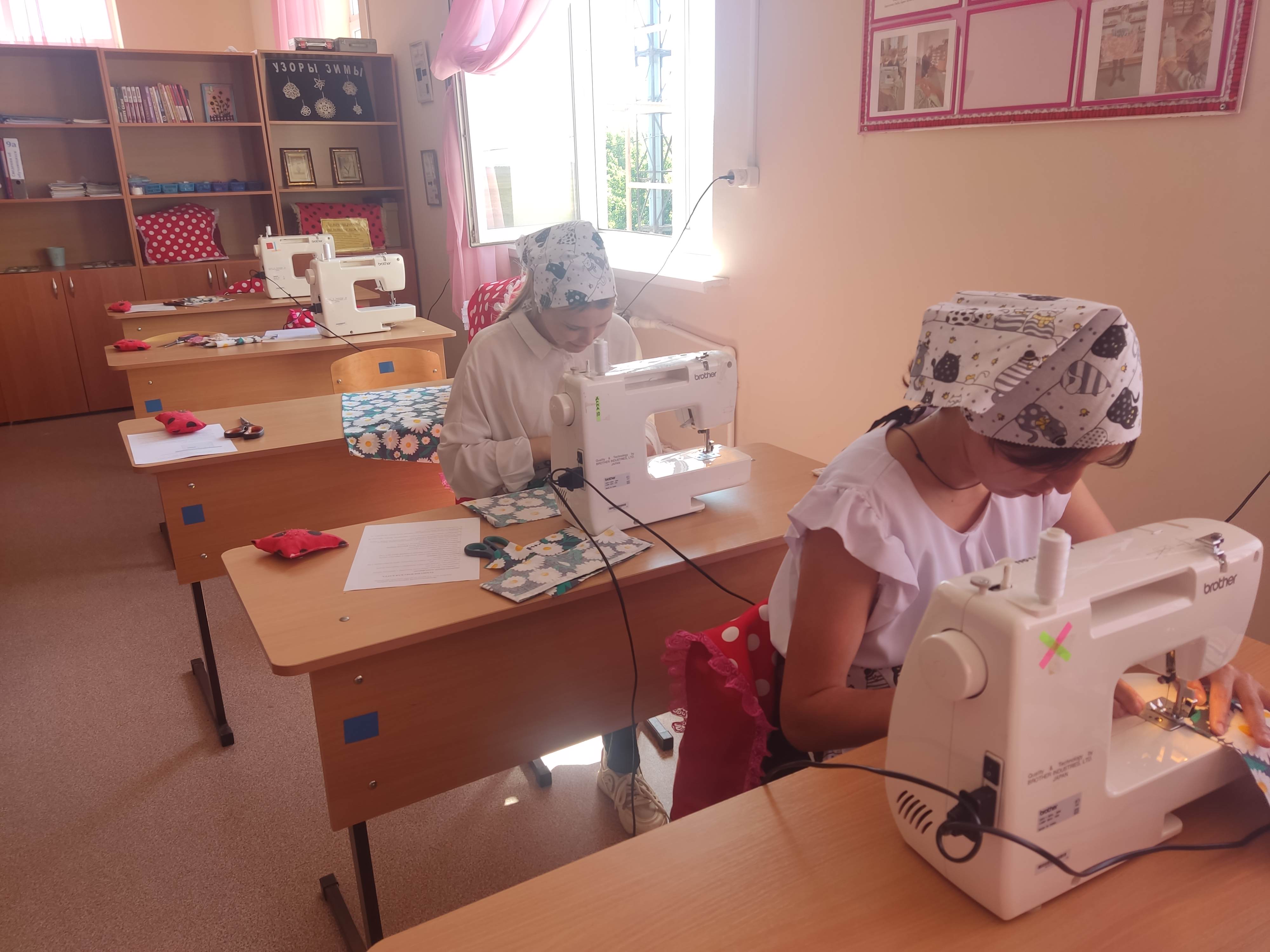 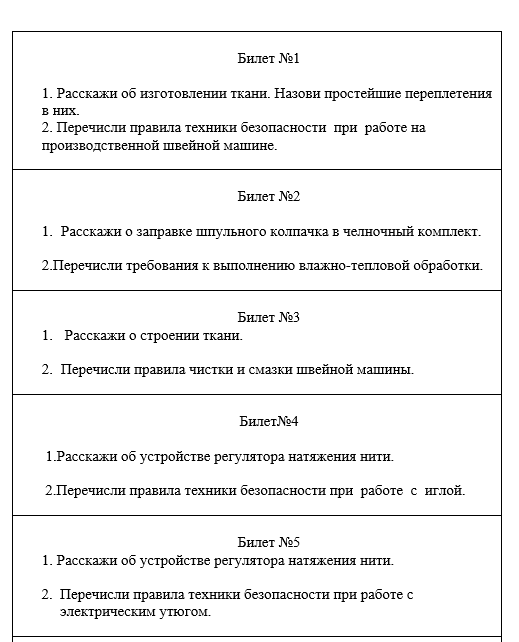 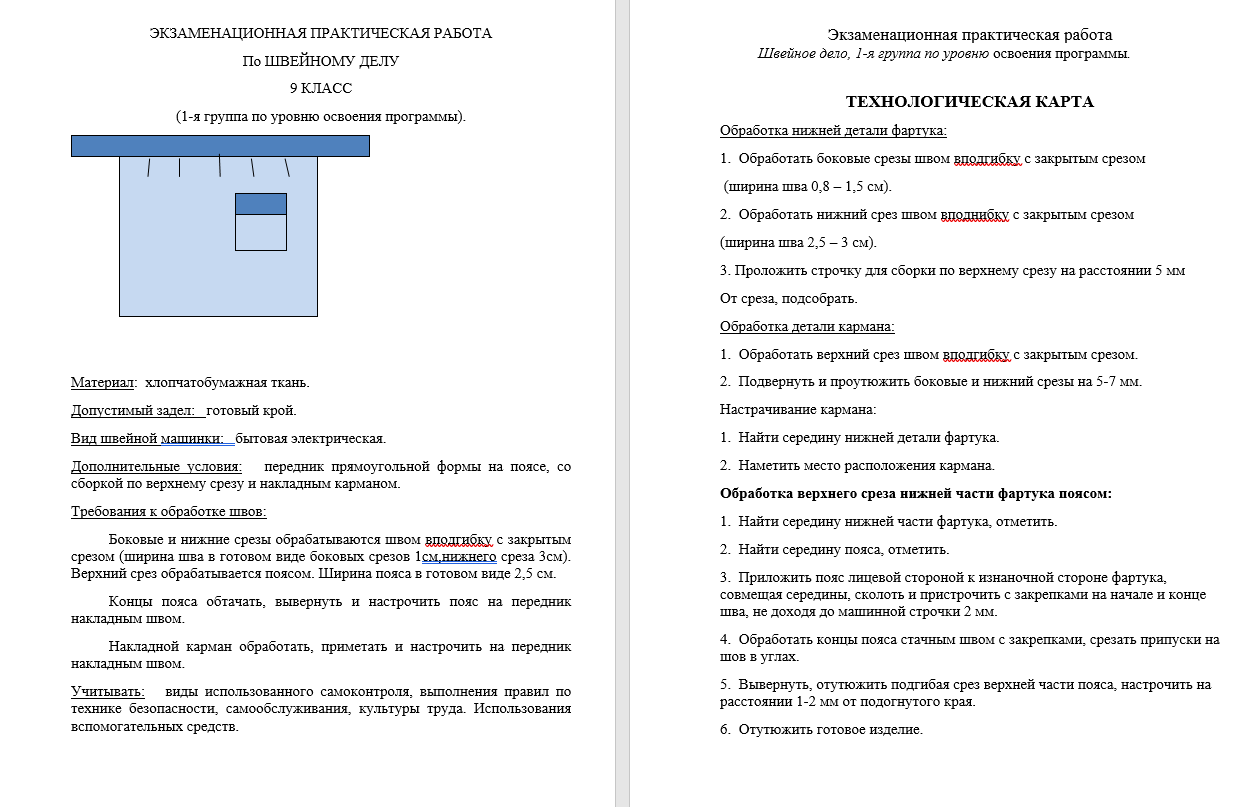 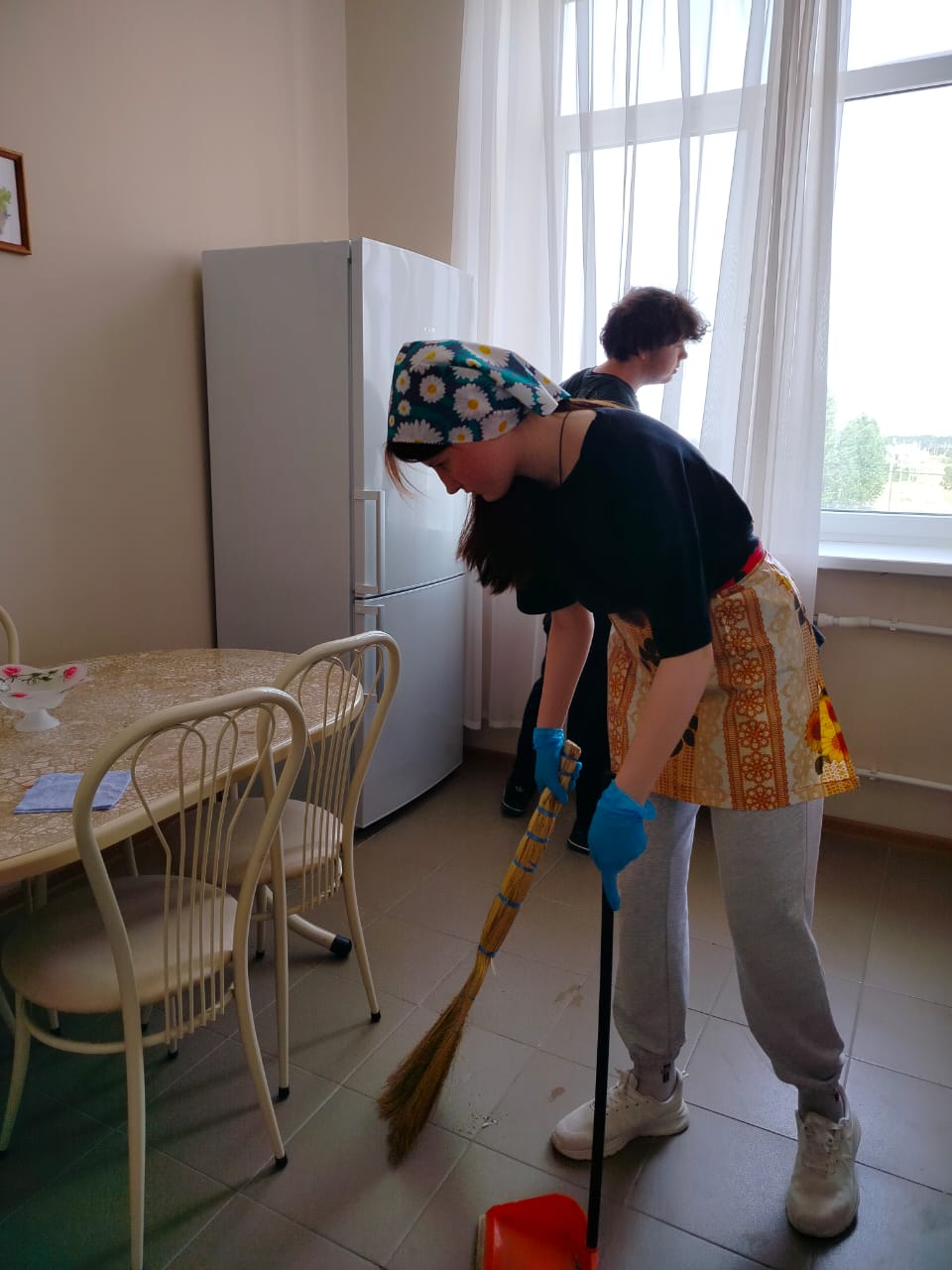 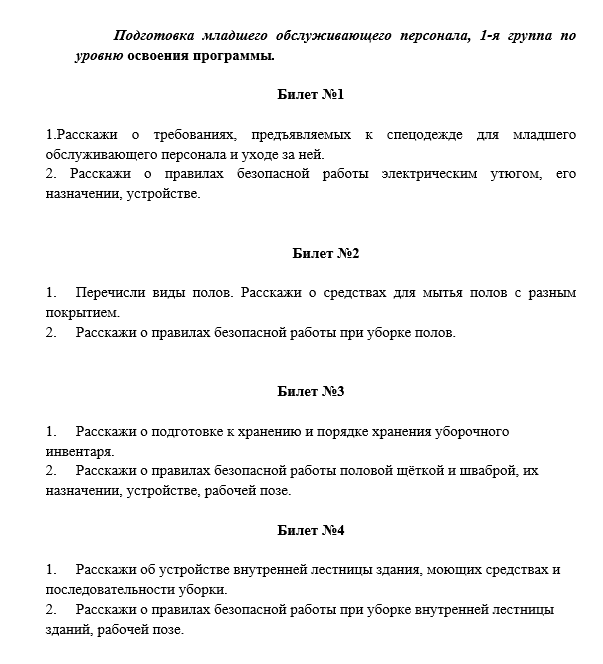 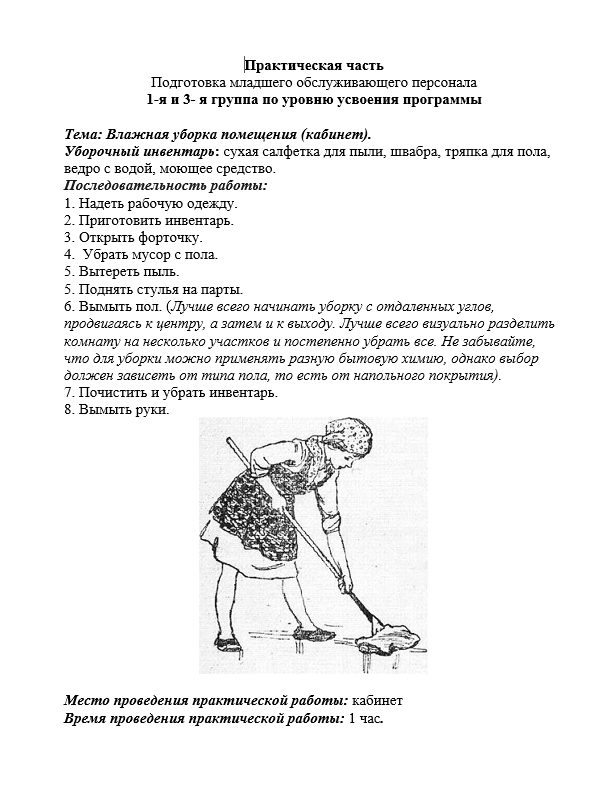 Особенности проведения итоговой аттестации
 для обучающихся с ОВЗ
На итоговой аттестации обучающихся IX классов с нарушением интеллекта проверяется соответствие знаний выпускников требованиям АООП, глубина и прочность полученных знаний и практических навыков, их применение.
Предметный (комплексный) тест будет считаться успешно выполненным, если правильно выполнено не менее 50% заданий от общего количества заданий теста.
Итоговая оценка испытания по труду (технологии) выставляется как совокупная по результатам ответов на билеты и выполнения практической работы. При этом учитываются составляющие результата:
-предметно-информационная составляющая;
-деятельно-коммуникативная составляющая;
-ценностно-ориентационная составляющая.
Оформление результатов  итоговой аттестации
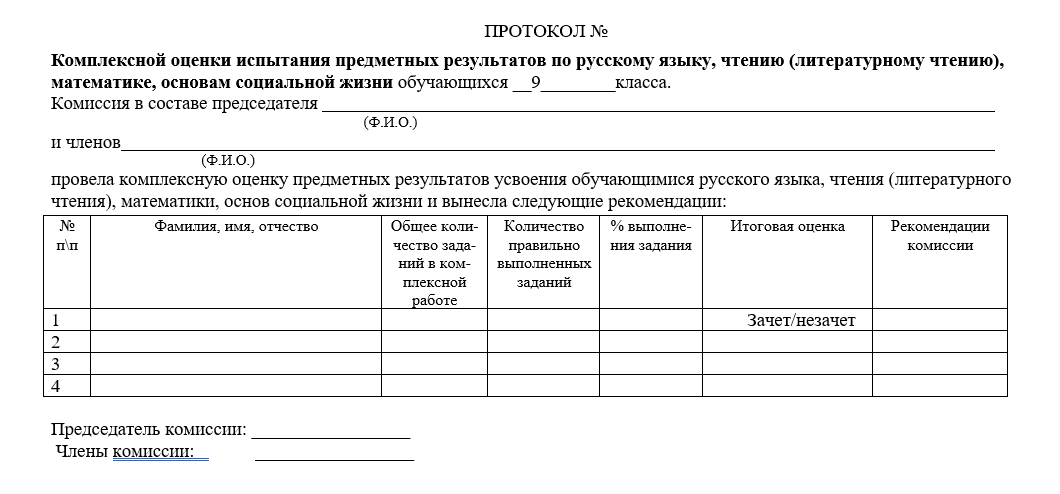 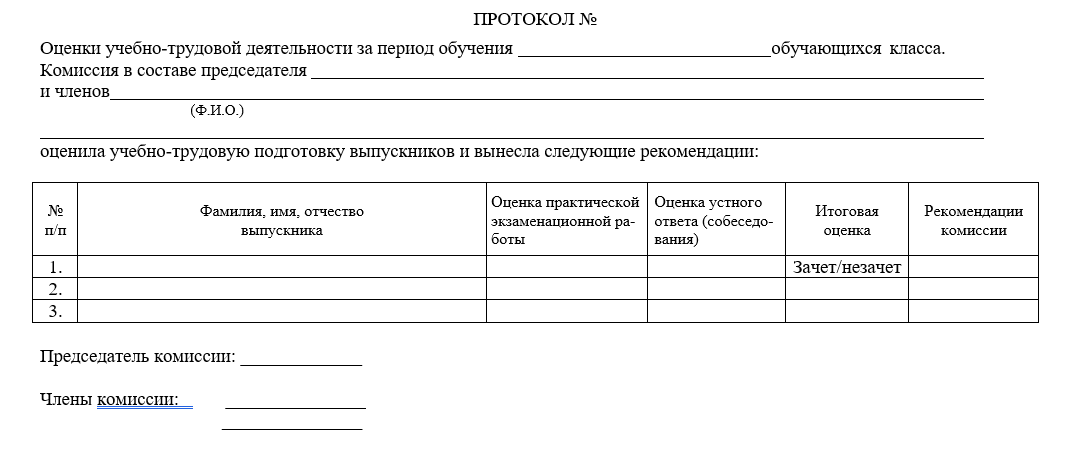 Вариант 1
Особенности организации 
учебного процесса в 10-11 классах
Учебный план 3 этапа обучения (10-11 классы), реализующий АООП УО (вариант 1), фиксирует общий объем нагрузки, максимальный объем аудиторной нагрузки обучающихся, состав и структуру обязательных предметных областей, распределяет учебное время, отводимое на их освоение по классам и учебным предметам.
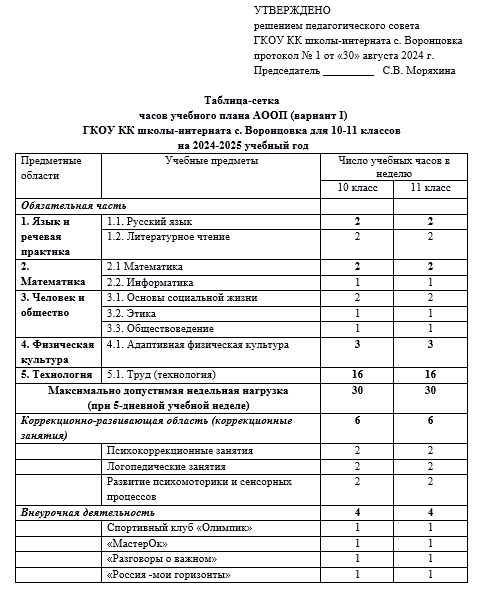 За счет части учебного плана, формируемая участниками образовательных отношений увеличено количество учебных часов, отводимых на изучение отдельных учебных предметов обязательной части,  а именно:
10 класс (3 часа): русский язык – 1 ч, математика – 1 ч, профильный  труд – 1 ч.
11 класс (3 часа): русский язык – 1 ч, математика – 1 ч, профильный  труд – 1 ч.
Особенности организации 
учебного процесса в 10-11 классах
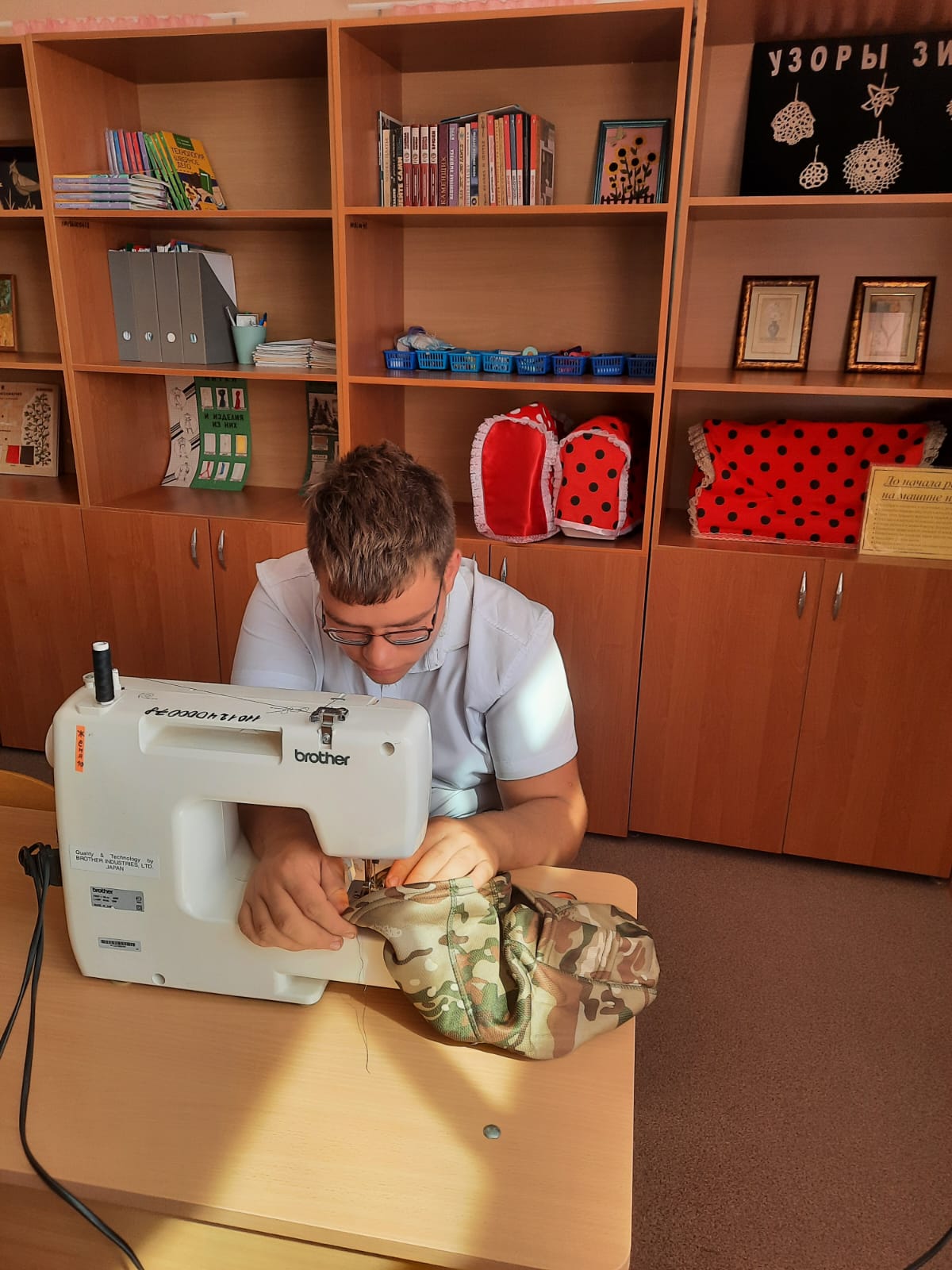 По итогам обучения в 10-11 классе обучающимся выдается расширенная характеристика с указанием профиля трудового обучения, полученных навыков и т.д.